معارف ومهاراتعرس في الجولان
عزيزي الطالب هدفنا اليوم قراءة الدرس قراءة صحيحة سليمة.
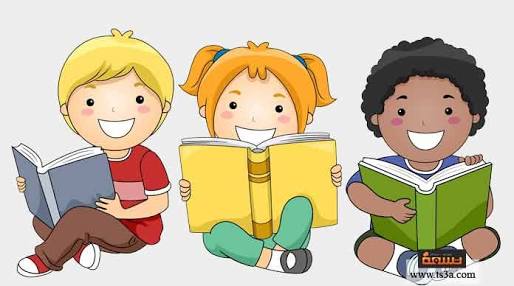 بعد مشاهدة الصورة سأخبركم ببعض المعلومات عن الجولان السوري:
الجولان أرض عربية سورية تقع في أقصى جنوب غربي سورية, وتقدر مساحتها ب1860كم2 , ولموقعه أهميةٌ كبيرةٌ جعلت منه منطقةَ عبورِ القوافل والجيوش والشعوب منذ القدم .
احتلت إسرائيل الجولان خلال عدوانها على الدول العربية في الخامس من حزيران عام 1967م , وعملت منذ اليوم الأول على تغيير معالمه الجغرافية والديمغرافية .
مهما طال الزمن سيبقى الجولان أرضاً عربيةً وسيتم تحريرها من                       	  الغاصب الإسرائيلي وتعود وتزهر من جديد وستبقى رمزالصمود
                والإباء .
عرس في الجولان
-1-
في قرية عين قِنيةَ من ربُا الجولانِ المحتلِ اجتمع الأهلُ والأصدقاءُ منذُ الصباحِ الباكرِ في منزلِ عَرينَ لوداعها, فخرجت عليهم تضعُ تاجاً وترتدي طرحةَ العُرسِ وثوبَ الزفافِ ,بكتِ النساءُ وانطلقت حناجرُ بعضهن بالزغاريدِ , ولم يتمكن بعض الرجالِ من مقاومةِ دُموعهم .
 وضعَ أخوها الامتعةَ في شاحنة سترافقها إلى دمشقَ , وبينما أفرادُ العائلة يقتربون منها لوداعها , وقف أبوها ينظرُ إليها بعينينِ دامعتينِ صامتاً في رُكن من باحةِ البيتِ , وقالَ : لا أدري متى سأراها ثانيةً؟
-2-
حانت ساعة الرحيلِ فتحركَ موكب طويل باتجاه معبرِ القنيطرةِ في الجولانِ المحتلِ حيثُ وقفَ جنود  
                   صهاينة مسلحونَ يضعونَ نظارات سوداً على عيونهم لحمايتها من الشمسِ , لكن شمسَ
                    الجولانِ ملتهبة كمشاعرِ أهلهِ , وستحرقُ الصهاينةَ يوماً ما لا محالة .
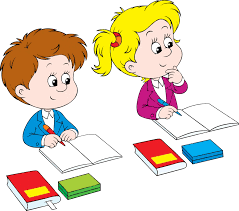 سارت عرينُ بِخُطاً حذرة في ثوبِ زِفافها الأبيضِ , وتقدمت عبرَ الأسلاكِ الشائكةِ المصُطَنعةِ التي تفصلُ الجولانَ السوري المحتل عن الوطنِ الأمِ , لتلتقيَ زوجها في الجانبِ الآخرِ من الأراضي السورية , وقبل أن تبتعدَ التفتت بعينينِ دامعتينِ لتُلقيَ نظرةً حزينةً على أرضِ مَولِدِها الغالية.
-3-
وقفَ جنود صهاينة مُسلحون على الحاجزِ , يَمنعونَ عرينَ من مغادرةِ أرضِ آبائها المحتلةِ , حتى تُوقِعَ ورقةً تقولُ : إني أتنازلُ عن حقي بالإقامةِ بالجولانِ .
                          ملأت الدموعُ عَينيها , وسالت تغسلُ خديها المتوردتينِ , كما تغسلُ مياهُ 
                          المطرِ تُفاحَ الجولانِ , ثُم قالت : ربما لا أعودُ , ولكني واثقة بأن أبنائي
                          وأحفادي سيعودونَ .
1 - ما مَوضوعُ الدَّرس؟
الجولان السوري المحتل
2 - أَينَ تقعُ الجَولانُ؟
أقصى جنوب غربي سورية
3 - متى احتلّ الصهايِنَةُ الجَولان؟
احتلت إسرائيل الجولان خلال عدوانها على الدول العربية في الخامس من حزيران عام 1967م
4 - لماذا اجتمَع الأهلُ والأصدقاءُ في مَنزلِ والدِ عَرين ؟
            لوداعها .
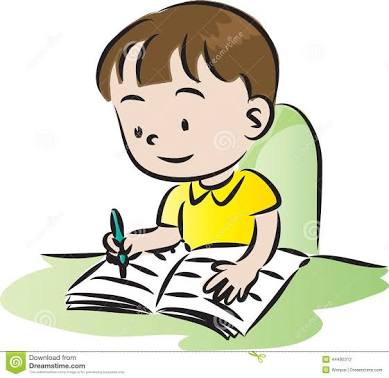 - صغ كلمات وفق النموذج الآتي :
     غادرَ              رافقَ              صافح               راقبَ
  مُغادرةً

   - وضح الفرق في الدلالة بين التركيبين المتشابهين فيما يأتي :
  ֍  هجر الصهاينة أهل الجولان من بلادهم
   ֍  هاجر الرجلُ إلى بلاد أخرى للعمل .
مُرافقةً
مُراقبةً
مُصافحةً
أجبر الصهاينة أهل الجولان على الخروج من ديارهم بكافة الوسائل .
سافر الرجل طوعا من نفسهِ للعمل في بلاد أخرى
بعد قراءة الدرس أريد منكم طلابي الأعزاء أن يكتبَ كلُ واحد منكم عبارةً لأهلنا في فلسطين , تعبروا فيها عن وقوفكم إلى جانبهم .
............................................................................................................................................................................................ولا تنسوا قراءة الدرس قراءة سليمة معبرة بمساعدة الأهل .
إلى اللقاء في درس قادم